Ratio Analysis
Ratio Analysis
Ratios are used to compare the performance of a business from one period to the next, or for comparing two similar business.

Ratios are often grouped into the following categories: 

Profitability Ratios
Liquidity Ratios
Efficiency Ratios
Profitability Ratios
Profitability Ratios – are used to assess the profitability of an organisation. The figures used come direct from the accounting statements. 

The first two ratios are:

Net Profit Ratio
Gross Profit Ratio
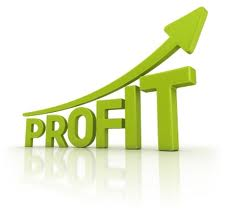 Gross Profit Ratio
Gross Profit     *  100 	     =  	Gross profit as a % of Sales
Sales/Turnover 
		 
The Gross Profit Ratio is sometimes called the Trading Ratio because it measures how much profit has been made purely from trading activities.

The gross profit ratio needs to be sufficient to cover expenses.
Net Profit Ratio
Profit before Tax  *  100  =  Net profit as a  % of Sales
Sales/Turnover 


Useful for comparing one period's results against those of a previous period or for comparing similar organisations. 
It should be similar or, ideally, increasing from year to year.
Why Ratios Change
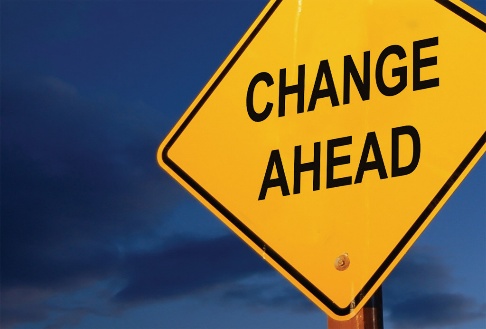 Any of the following could be reasons for a change in the ratios from one period to the next:

Increasing cost of materials or outsourcing
Changing sales mixes or trends (fashion!)
Selling price increased or reduced
Increasing expenses (e.g. wages, utilities)
Wastage or Theft
Economic climate
Competitors’ activities
New investment comes into the business
The business expands
Ratios ARE GOOD FOR…
comparing one period to the next
 comparing two or more similar businesses

However, the information provided doesn’t always present the reader with a true picture. 

Ratios are based on historic (past) information
They don’t take into account the future plans of the business
What Ratios Don’t Show
How good the management team are

How skilled the workforce is, how motivated the workforce is, or what morale is like. 

Any expansion plans or large orders that have been received 

How up-to-date the resources are 
(e.g. has the business got modern factories or the latest technology and equipment).

About the business reputation or good customer service.

What the competitors of the business are planning.

Changes in Government or EU legislation.